電子電路佈線
何謂佈線 (Layout)
廣義解釋：為了完成某種設計，所做的各種軟體或硬體的布局。

在電子電路方面狹隘的解釋：依據某電路圖及電路板上元件，設計導體在電路板上的連線，使電路板上元件得以執行電路圖之功能。
1
Electronic circuit layout by Ching Fure Chi
電子電路佈線
電子電路是為了達到某種電路功能，所設計的元件與元件之間的線路圖。

PCB Layout 就是在 PCB 電路版上，完成上述電子電路。
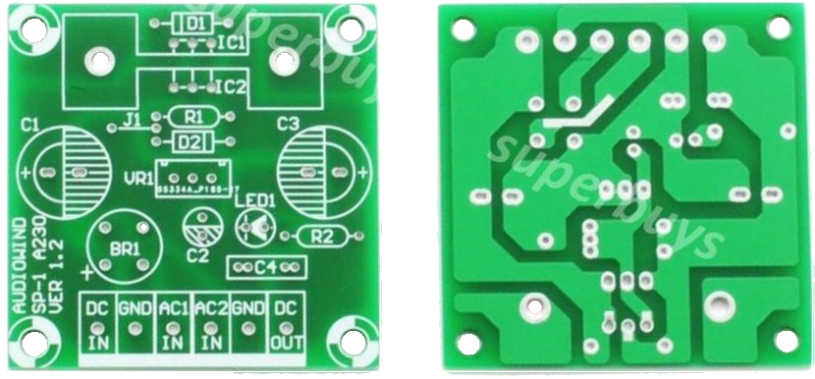 2
Electronic circuit layout by Ching Fure Chi
電子電路佈線
電子電路按圖施工能力，是電機電子類群學生，實現電路能力的基本功，就像算術加、減、乘、除是數學的基本運算能力。沒有算術能力就無法學習高深數學。

洞洞板 Layout 就是在洞洞板上實現電路。
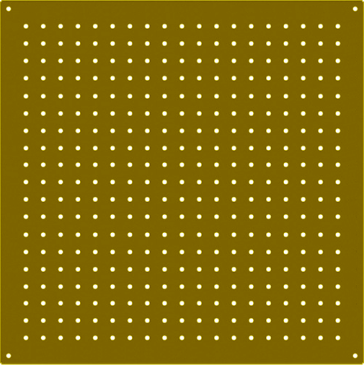 3
Electronic circuit layout by Ching Fure Chi
電子電路佈線
Layout 範例：1 個電壓源及 2 個電阻串聯電路
R1
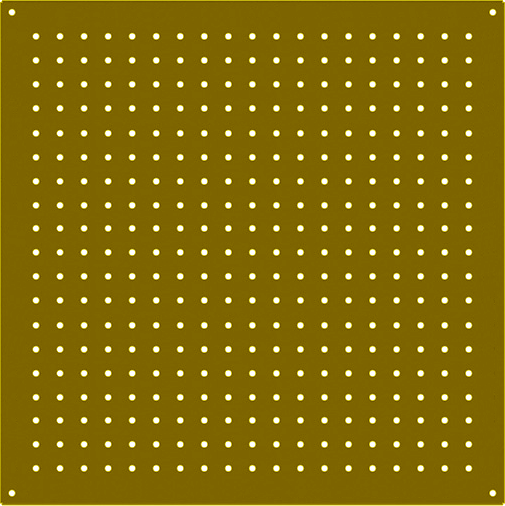 R1
+
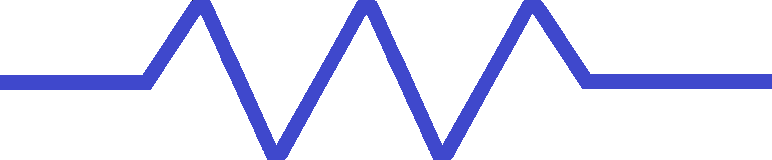 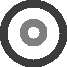 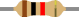 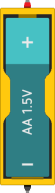 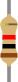 R2
V
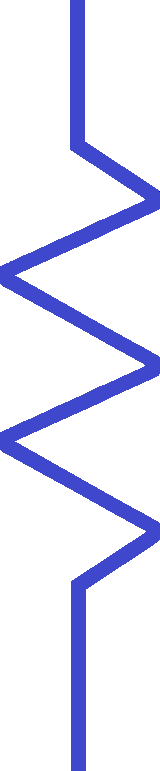 -
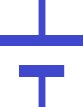 V
R2
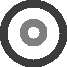 4
Electronic circuit layout by Ching Fure Chi
電子電路佈線
Layout 範例：1 個電壓源及 2 個電阻串聯電路
R1
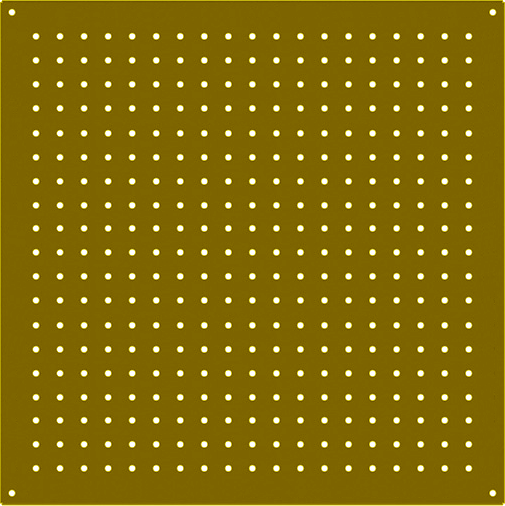 R1
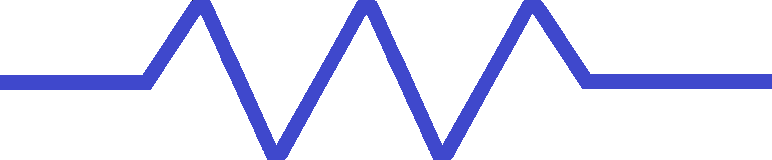 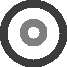 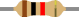 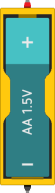 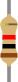 R2
V
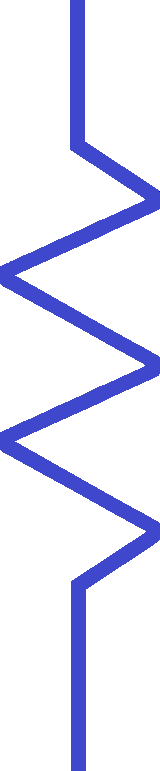 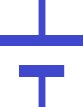 V
R2
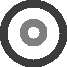 5
Electronic circuit layout by Ching Fure Chi
電子電路佈線
水平翻轉
背面
正面
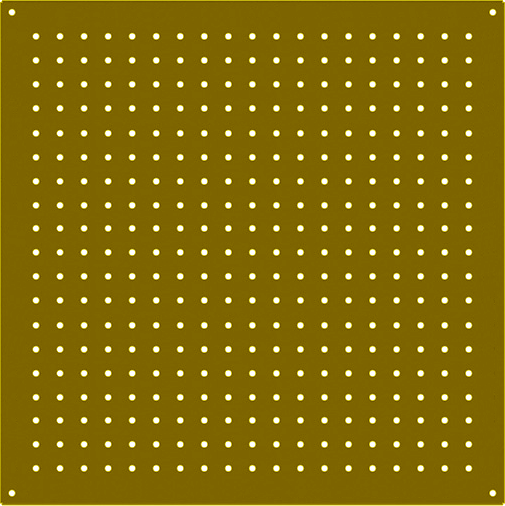 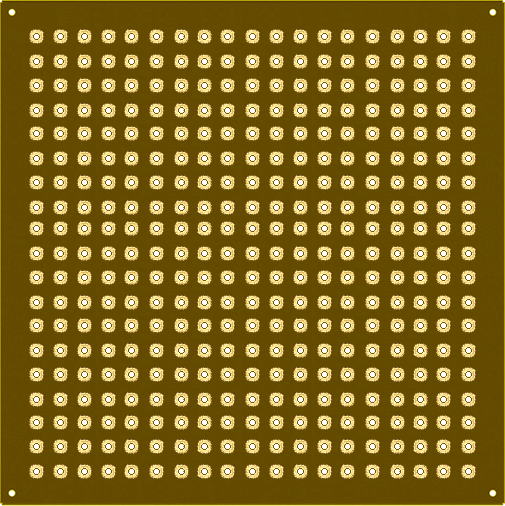 R1
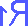 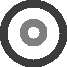 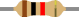 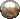 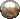 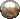 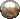 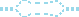 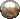 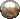 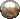 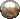 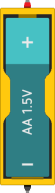 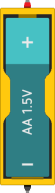 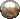 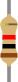 R2
V
V
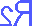 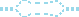 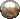 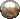 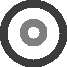 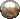 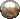 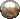 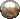 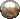 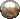 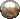 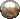 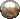 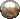 6
Electronic circuit layout by Ching Fure Chi
電子電路佈線
垂直翻轉
背面
正面
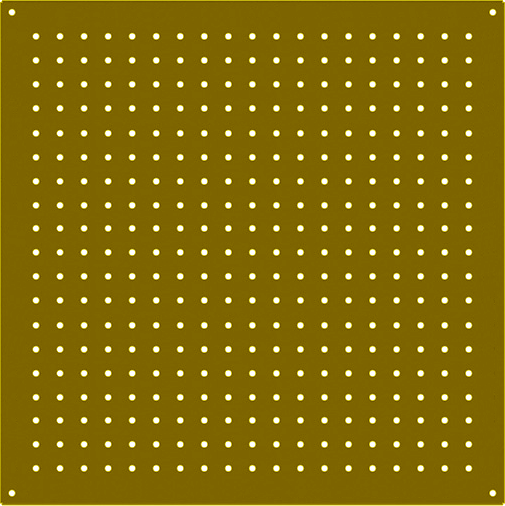 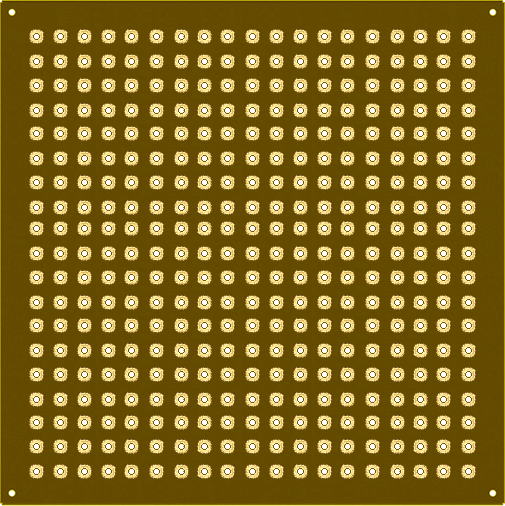 R1
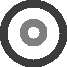 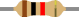 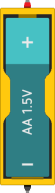 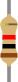 R2
V
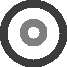 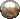 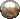 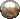 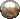 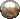 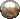 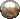 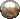 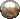 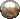 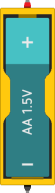 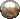 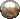 V
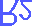 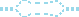 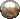 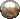 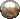 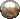 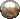 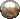 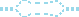 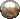 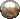 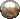 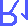 7
Electronic circuit layout by Ching Fure Chi
電子電路佈線
垂直翻轉
被禁止的線路連接方式
可接受的線路連接方式
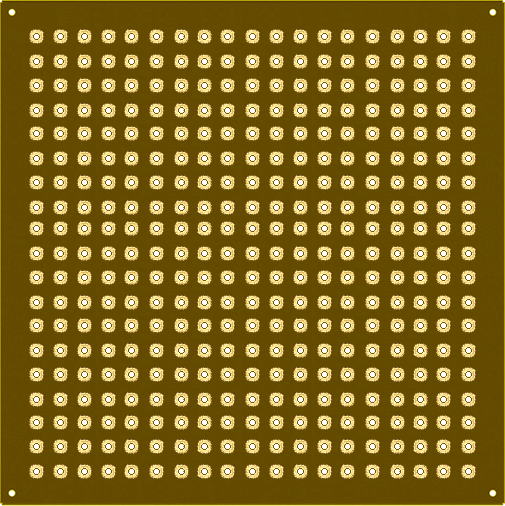 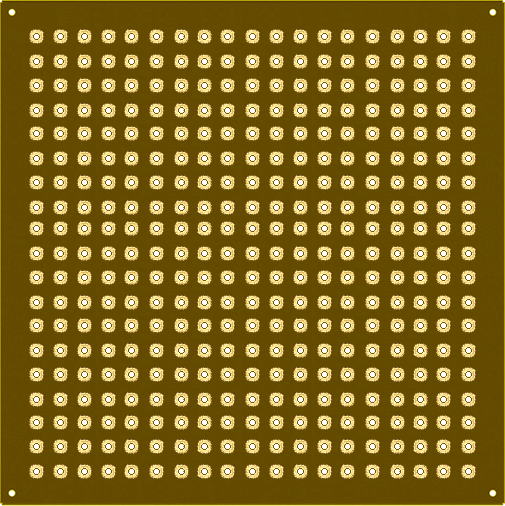 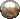 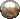 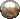 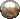 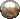 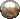 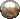 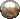 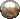 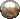 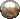 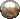 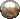 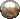 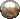 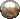 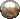 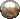 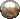 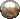 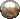 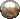 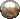 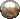 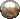 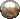 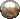 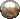 o
夾角低於90
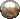 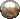 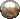 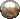 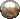 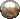 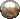 銲點過於接近導線
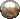 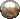 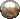 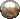 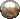 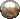 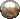 o
o
夾角低於90
夾角低於90
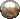 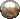 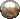 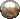 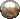 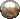 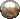 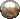 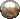 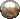 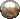 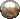 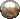 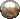 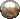 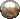 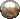 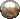 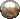 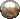 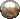 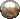 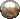 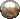 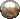 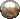 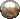 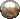 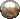 搭橋
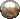 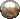 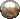 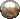 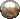 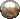 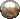 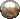 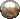 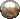 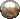 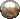 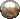 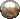 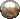 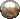 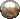 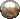 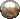 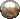 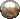 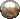 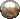 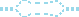 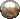 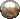 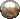 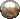 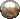 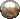 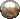 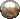 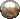 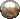 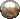 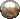 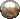 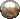 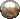 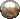 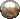 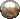 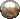 8
Electronic circuit layout by Ching Fure Chi
電子電路佈線
2 個電阻串聯佈線範例
R1
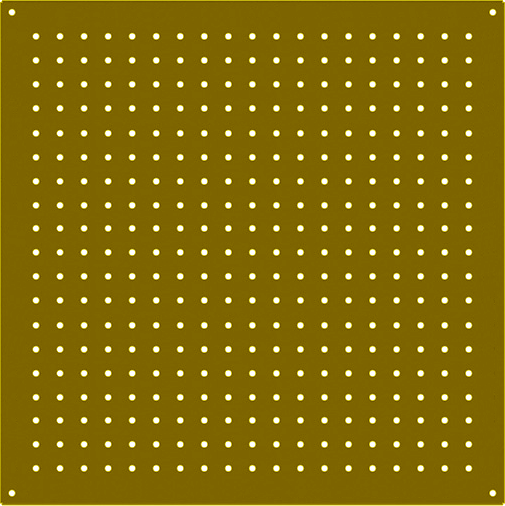 R1
+
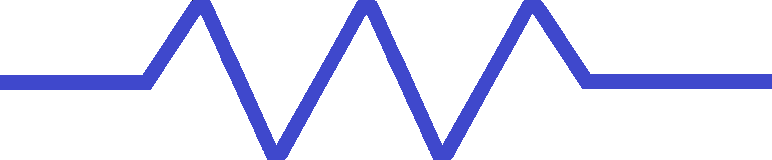 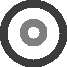 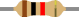 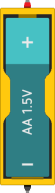 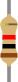 R2
V
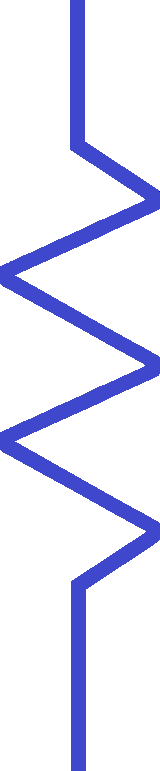 -
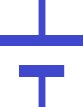 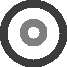 V
R2
R1
R2
+
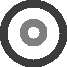 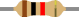 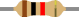 -
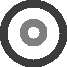 R2
R1
+
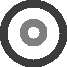 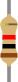 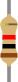 -
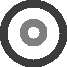 9
Electronic circuit layout by Ching Fure Chi
電子電路佈線
2 個電阻串聯佈線範例
R1
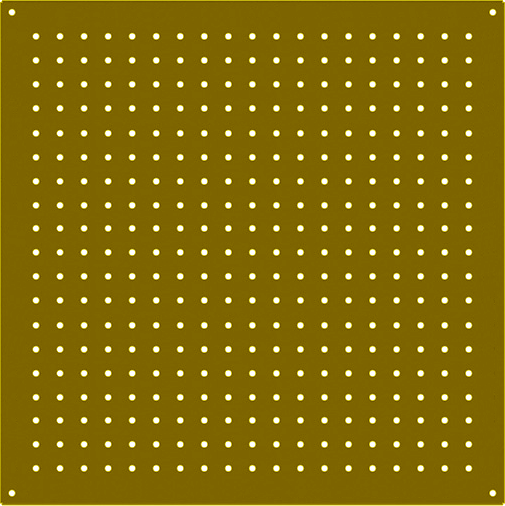 R1
+
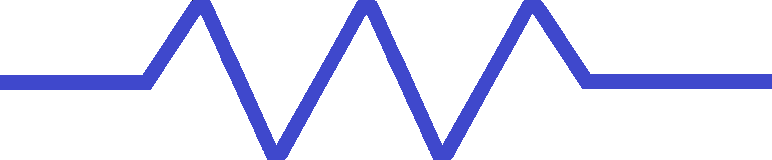 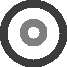 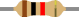 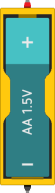 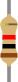 R2
V
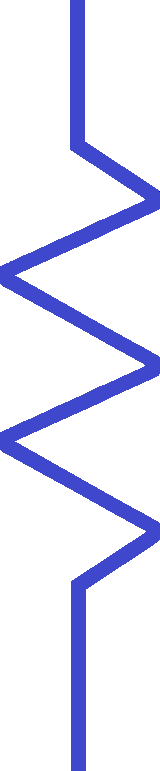 -
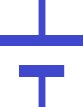 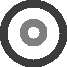 V
R2
R1
R2
+
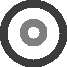 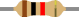 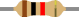 -
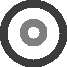 R2
R1
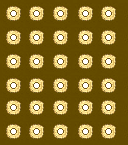 +
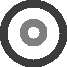 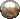 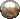 -
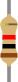 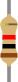 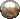 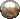 -
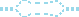 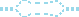 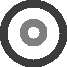 +
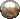 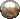 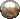 R2
R1
10
Electronic circuit layout by Ching Fure Chi
電子電路佈線
2 個電阻並聯佈線範例
R1
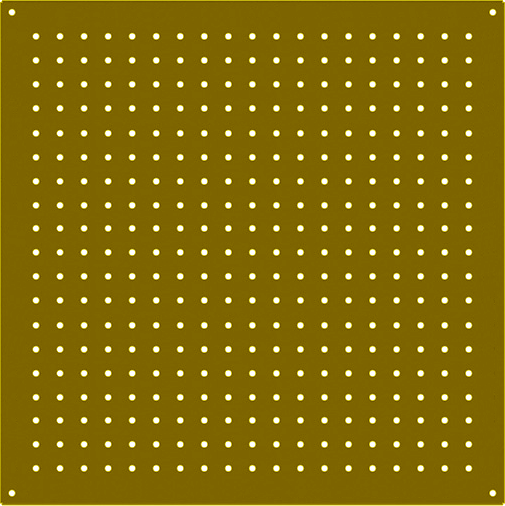 +
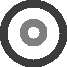 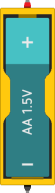 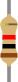 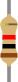 R1
R2
V
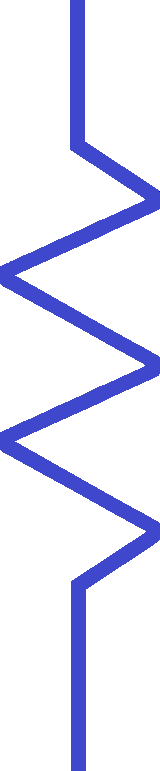 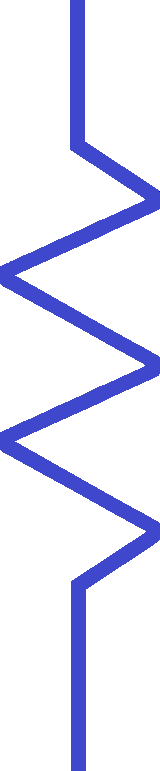 -
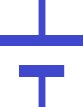 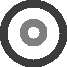 V
R1
R2
R1
R2
+
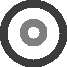 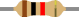 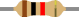 -
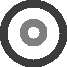 R2
R1
+
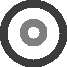 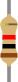 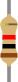 -
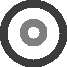 11
Electronic circuit layout by Ching Fure Chi
電子電路佈線
2 個電阻並聯佈線範例
R1
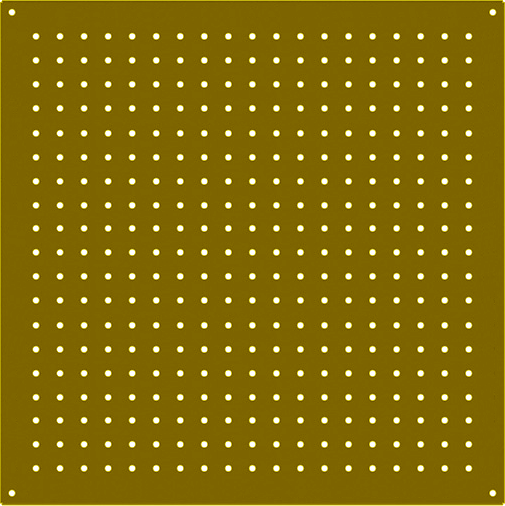 +
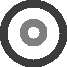 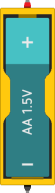 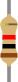 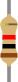 R1
R2
V
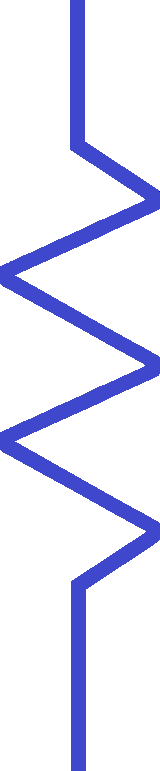 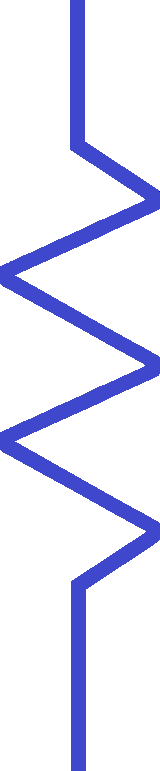 -
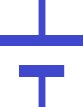 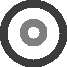 V
R1
R2
R1
R2
+
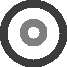 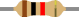 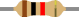 -
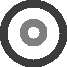 R2
R1
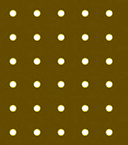 +
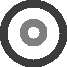 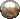 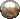 -
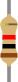 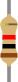 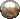 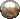 -
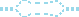 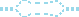 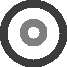 +
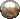 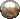 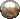 R2
R1
12
Electronic circuit layout by Ching Fure Chi
電子電路佈線
3 個電阻串聯佈線範例
R1
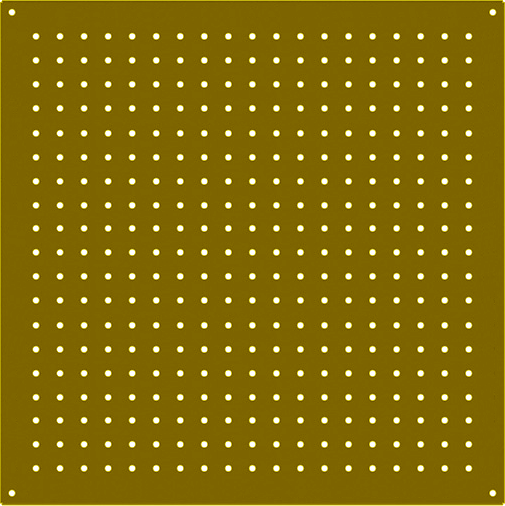 R2
R1
R3
+
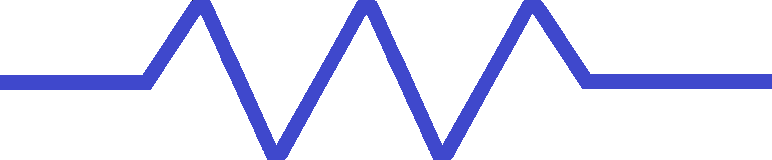 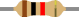 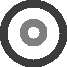 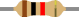 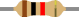 -
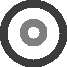 R3
R2
R1
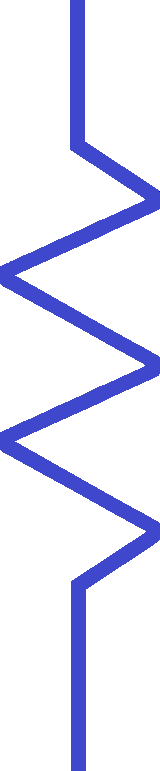 +
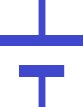 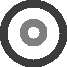 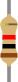 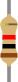 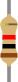 R2
-
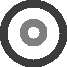 R3
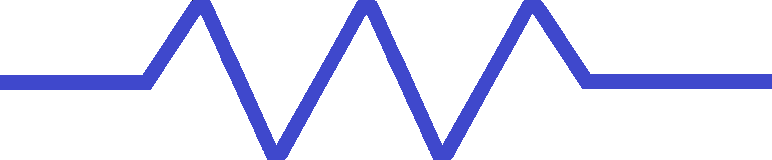 13
Electronic circuit layout by Ching Fure Chi
電子電路佈線
3 個電阻串聯佈線範例
R1
a
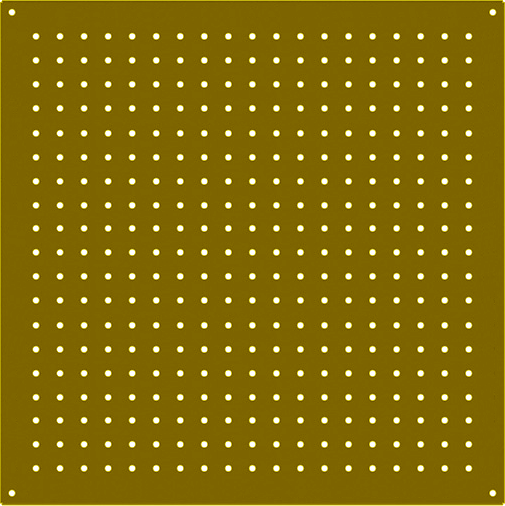 b
R2
R1
R3
a
+
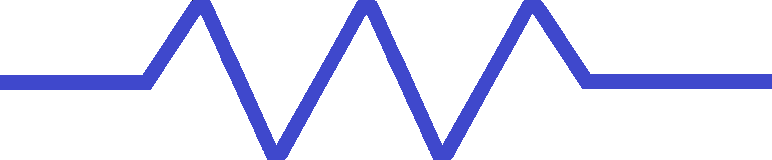 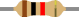 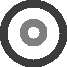 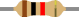 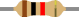 -
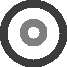 R3
R2
R1
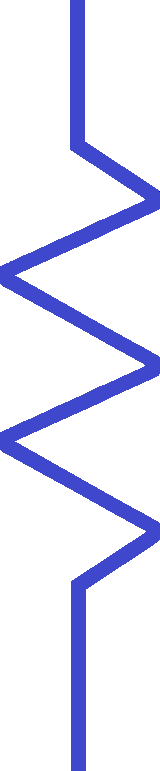 b
+
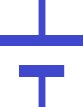 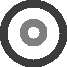 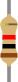 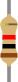 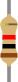 R2
-
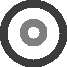 a
R3
b
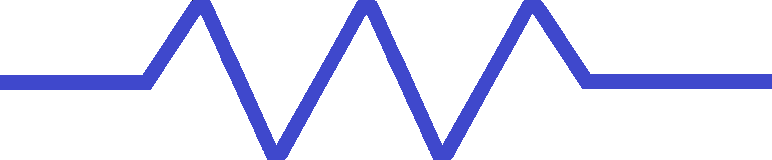 14
Electronic circuit layout by Ching Fure Chi
電子電路佈線
3 個電阻並聯佈線範例
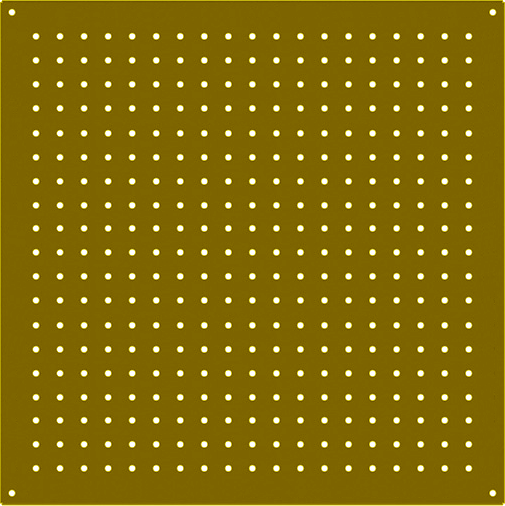 R2
R1
R3
+
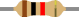 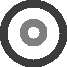 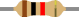 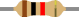 -
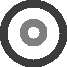 R3
R2
R1
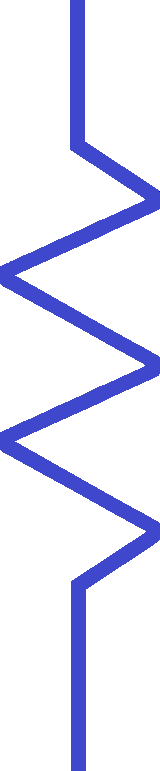 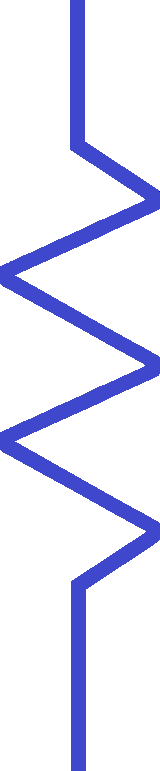 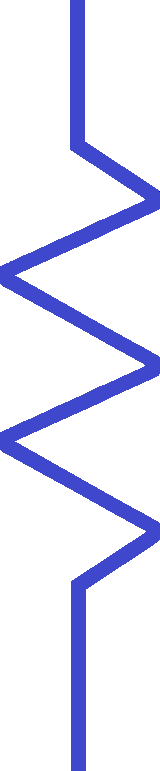 +
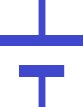 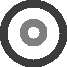 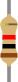 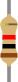 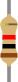 R1
R2
R3
-
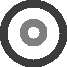 15
Electronic circuit layout by Ching Fure Chi
電子電路佈線
3 個電阻並聯佈線範例
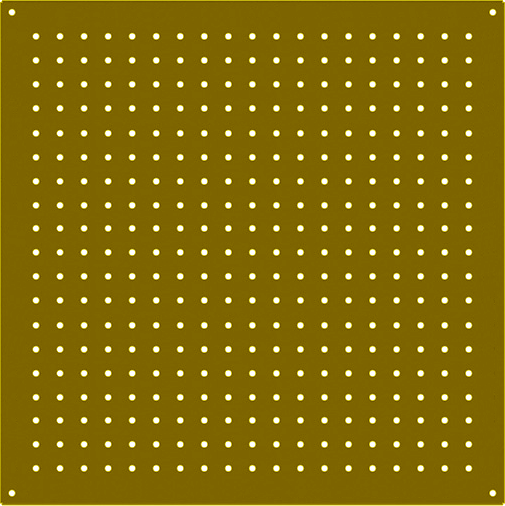 R2
R1
R3
+
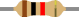 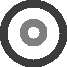 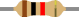 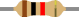 -
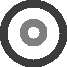 R3
R2
R1
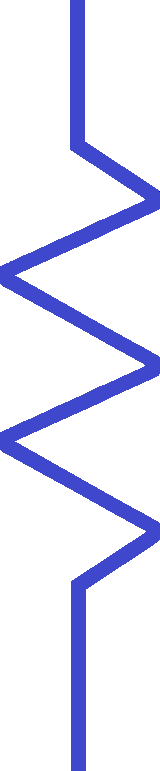 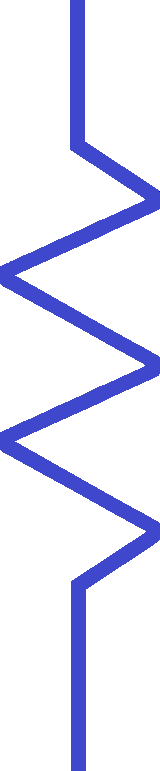 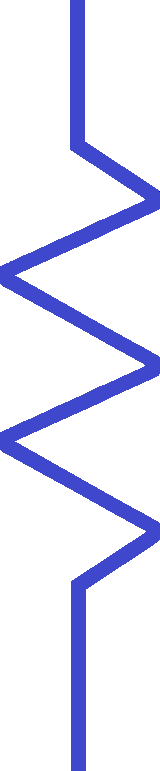 +
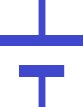 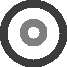 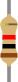 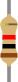 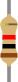 R1
R2
R3
-
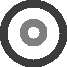 16
Electronic circuit layout by Ching Fure Chi
電子電路佈線
3 個電阻串並聯佈線範例
a
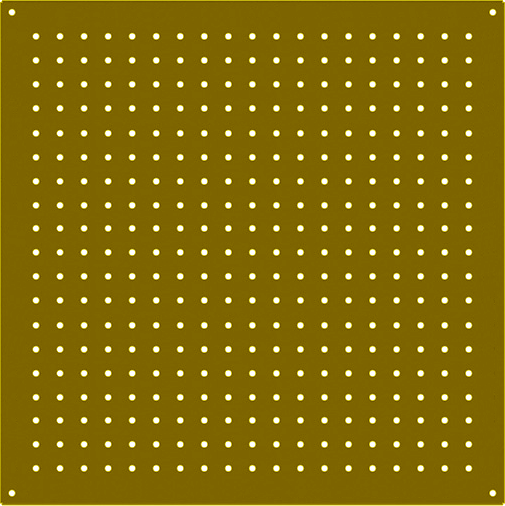 R2
R1
R3
R1
a
+
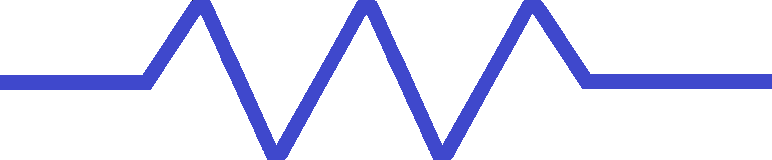 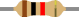 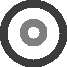 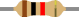 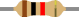 -
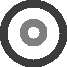 R3
R2
R1
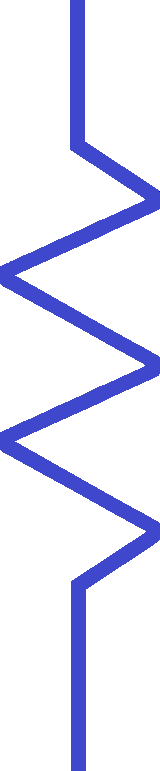 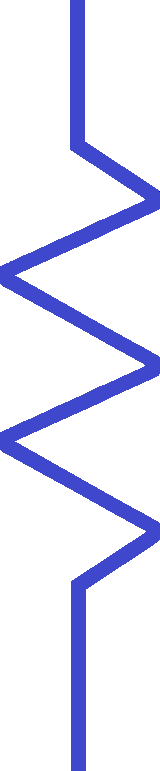 +
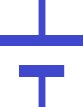 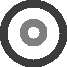 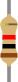 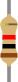 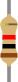 R2
R3
-
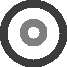 a
17
Electronic circuit layout by Ching Fure Chi
電子電路佈線
3 個電阻串並聯佈線範例
a
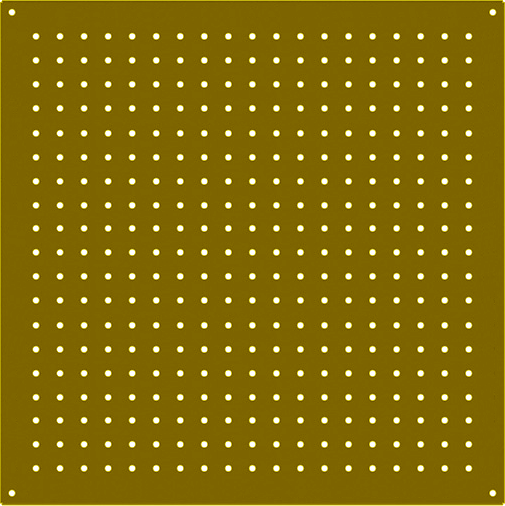 R2
R1
R3
R1
a
+
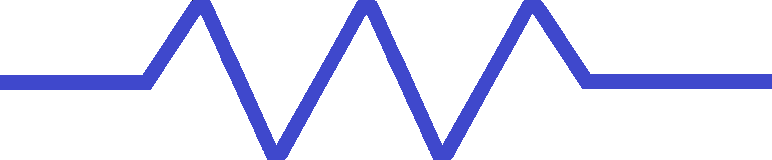 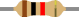 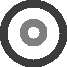 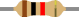 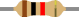 -
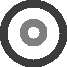 R3
R2
R1
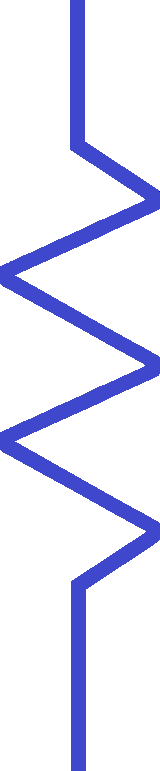 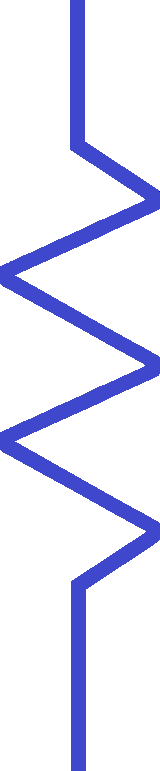 +
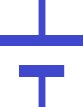 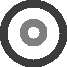 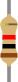 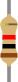 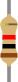 R2
R3
-
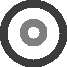 a
18
Electronic circuit layout by Ching Fure Chi
電子電路佈線
更多練習請參考 家豪教學網站

http://163.32.98.15/teacher/benme/RIVP/TR-3.html
19
Electronic circuit layout by Ching Fure Chi
謝謝收看
20
Electronic circuit layout by Ching Fure Chi